Surveys and opinion polls
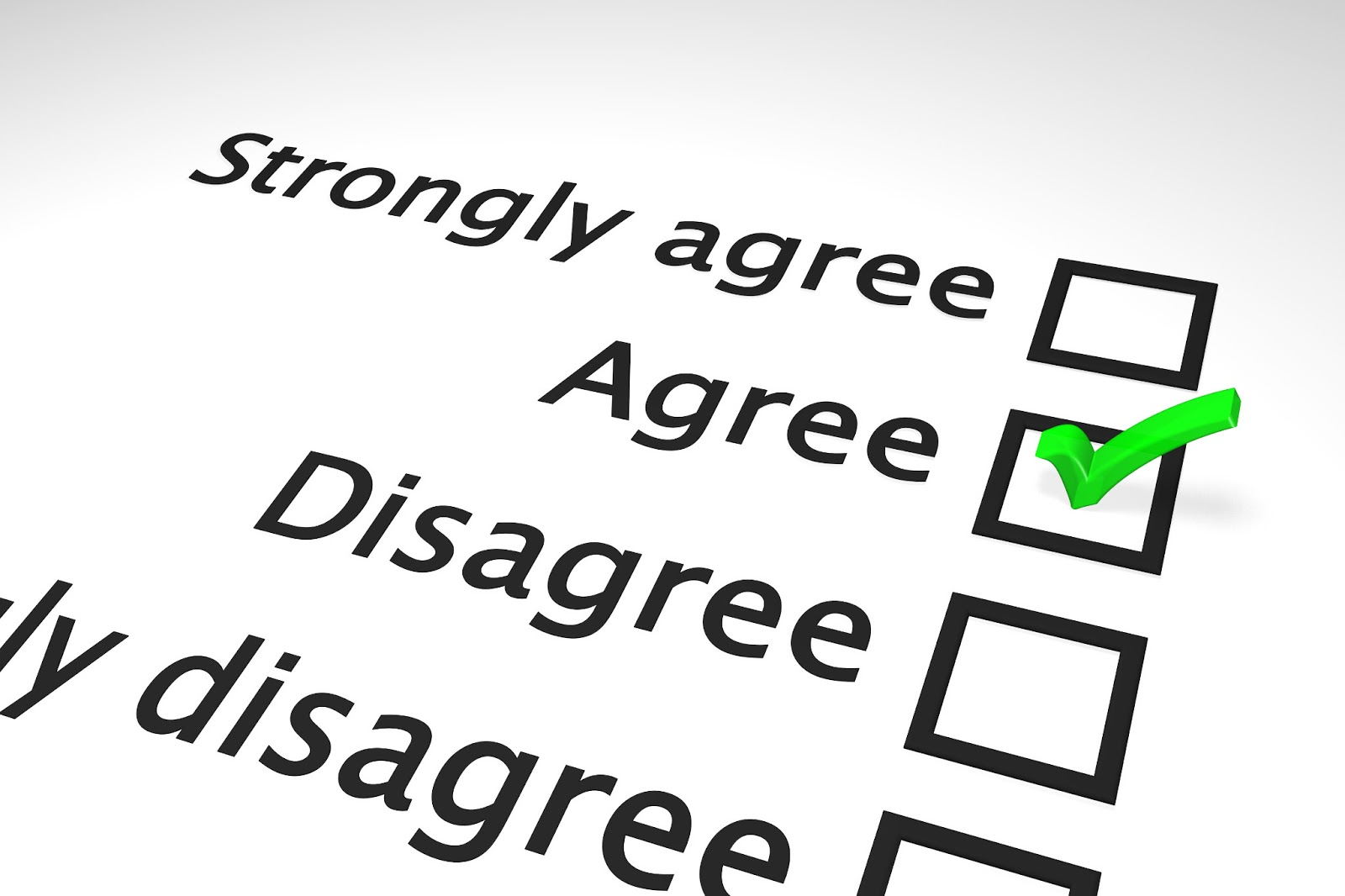 Crystal Wang
Foo Jia Yuan
Ivan Lieu
Readings for this week
Parris, M. (2007) The truth about those little red lights: a tale of power and poppycock. Signiﬁcance 4 (3), 128–129.
Questions to answer
What data have been used to justify the ﬁgure of 10% energy wasted by appliances on standby? 

What are the limitations of this data?
Some Background Information
BBC radio news: Chancellor (Gordon Brown) claimed that “up to 10% of the electricity supply” is being wasted on electrical appliances left on “standby”.

Gordon Brown then flew to speak in New York: “Consumer goods left on standby worldwide are responsible for 1% of global emissions.” 

Two different claims.
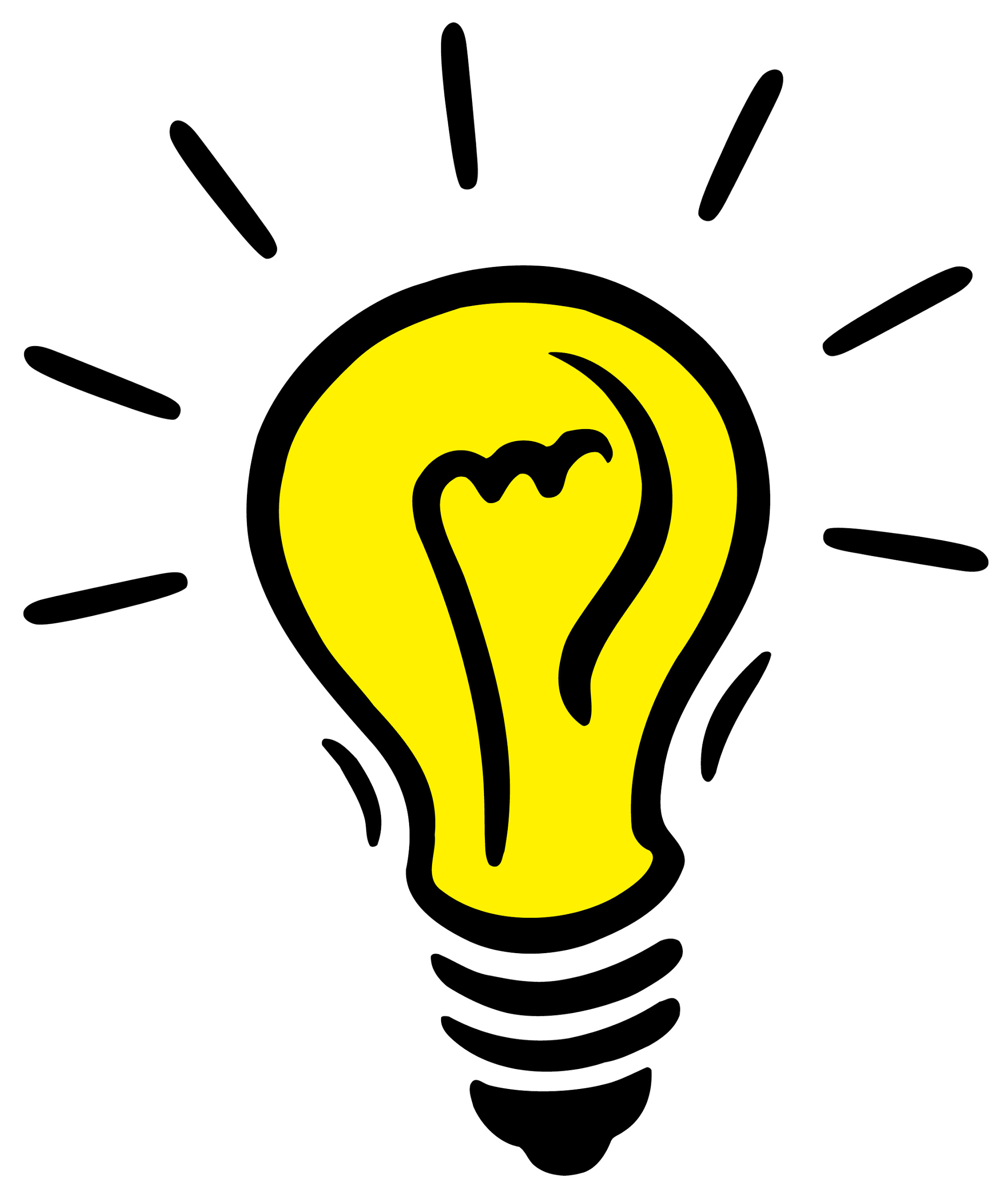 Some Background Information
Alistair Darling, the Trade and Industry Secretary, declared: “Mr Speaker, it is estimated that leaving electric appliances on standby uses about 7% of all electricity generated in the UK.”

A written correction came fast from Mr Darling: “Further to my statement to the House on Tuesday July 11, it has come to light that the statistics quoted on electricity appliances on standby should have referred to 8% of electricity used in the home, not 7% of the electricity generated in the United Kingdom.”
What data have been used to justify the ﬁgure of 10% energy wasted by appliances on standby?
Worldwide Review of Standby Power Use in Homes, conducted for the US Government by Alan K. Meier
Institution of Engineering and Technology
Department of Environment, Food and Rural Affairs, named Market Transformation Programme (MTP)
Where did all these figures come from?
Worldwide Review of Standby Power Use in Homes, conducted for the US Government by Alan K. Meier
Estimates between 3% and 12% of electrical power is being wasted on standby
How?
Based on surveys in 22 countries
United Kingdom has best record, but only 32 homes were surveyed
[Speaker Notes: The UK has almost the best record of all of them: a fraction of the wastage in the USA or New Zealand. But in Britain only 32 homes were surveyed.  There must be a better basis for ministers’ claims than a 20th-century survey of 32 houses.]
Where did all these figures come from?
2. Institution of Engineering and Technology
“The Rise of the Machines”, a report from government-sponsored Energy Savings Trust (EST)

Estimates standby wastage ranges from 3 to 10% of residential electricity use
Where did all these figures come from?
3. Department of Environment, Food and Rural Affairs, named Market Transformation Programme (MTP)
Estimated UK Standby Electricity Consumption is 9.2 terawatt-hours wasted per annum: about 360 kWh per household, 8% of domestic electricity consumption, costing about £27.50 per household
What are the limitations of this data?
The figures from the MTP report were justified by the report written by Alan K. Meier. 

At the end of Meier’s report, it was stated that “Estimates of standby power use and savings opportunities are based on just a few, scattered measurement studies . . . (they are) inadequate. More complete information is needed to answer these questions.”.
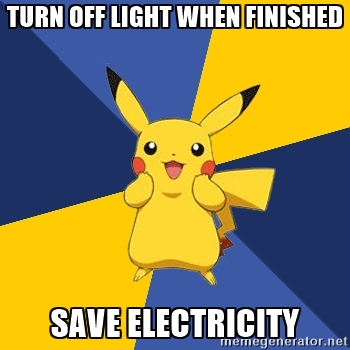